Weekly Reflection

Motivation and Aspirations


 National Careers Week 
1st March – 6th March

PSHE Links – Living in the Wider World
British Values – Respect, Rule or Law, Tolerance, Democracy
SMSC – Social, Moral
Motivation and Aspirations
How are you feeling this week?
My thoughts and feelings
What motivates you to reach for your goals?
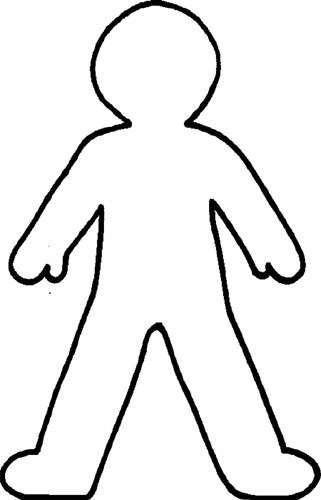 What do you ASPIRE to be or do?
It can be such a confusing time wondering what to do when you leave school.
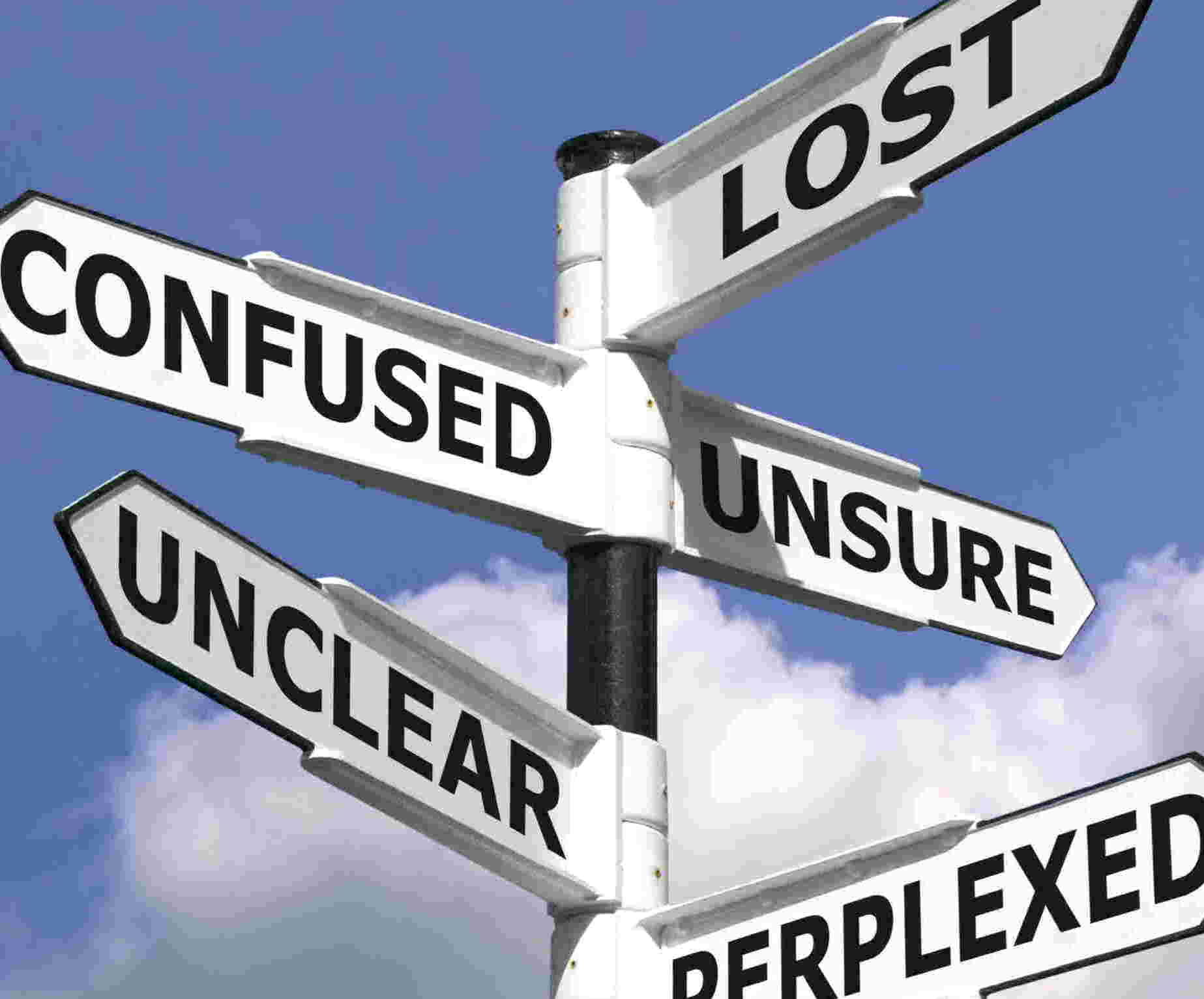 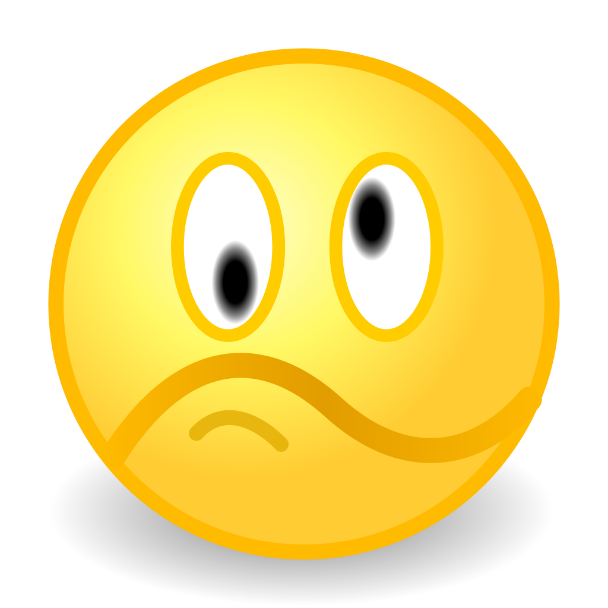 “I haven’t got a clue!”
“My friend’s aren’t doing the same course as me”
“I’m worried about choosing something I’m really not interested in!”
“It’s so confusing, there are so many choices”
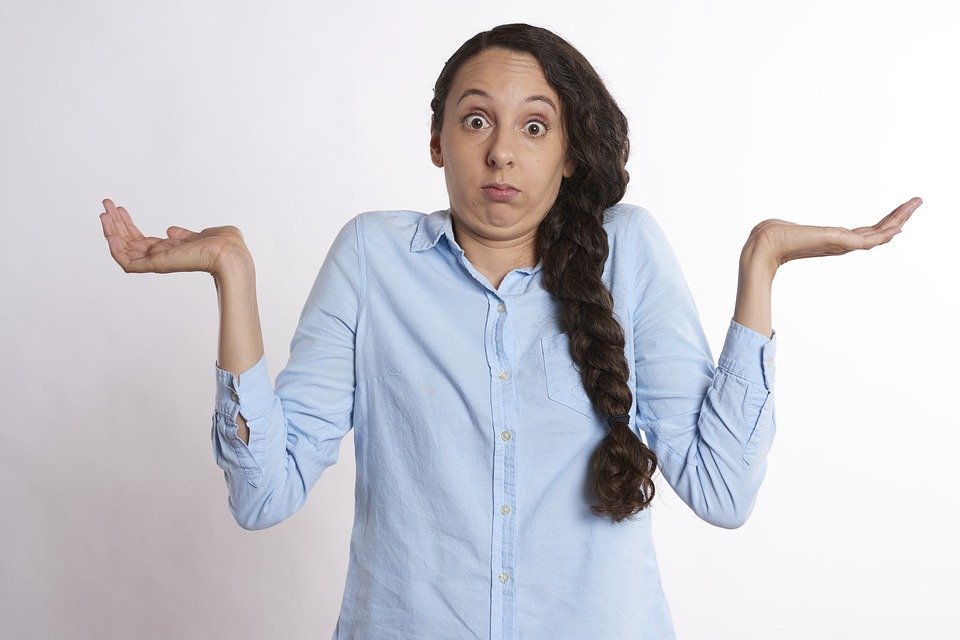 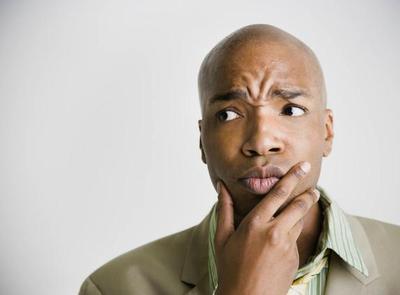 “My parents want me to do a course I really not interested in!”
What do you ASPIRE to be or do?
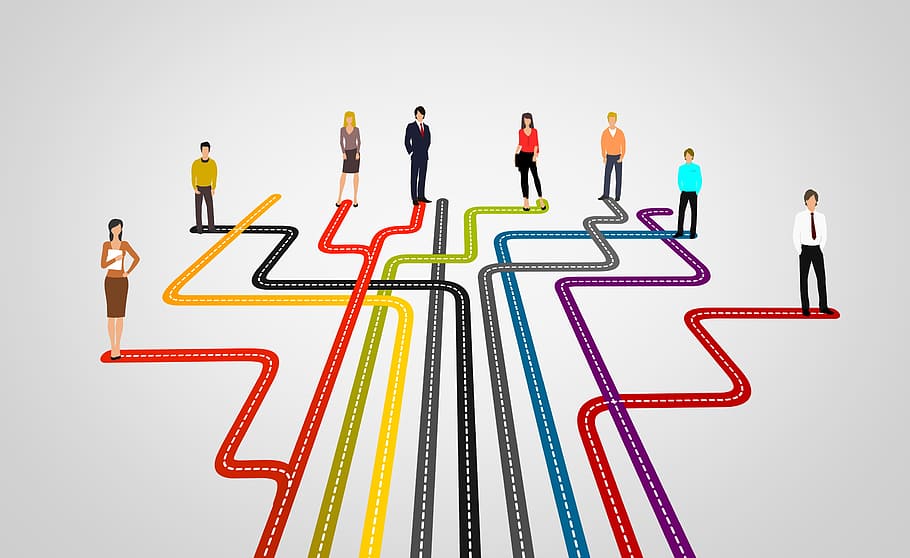 So what should I do?
Choosing a career can be a daunting prospect. 

If you aren't sure what career is right for you, you're not alone – many people your age (and some much older!) are not sure either, and with advances in technology, new areas of work are opening up as quickly while some traditional fields of work are being phased out. 

If you are sure about the career you want to follow, you still need to make sure you're taking the right steps towards your goal. 

So, whether you're already set on your future career or in need of a few ideas, here are some things to think about.
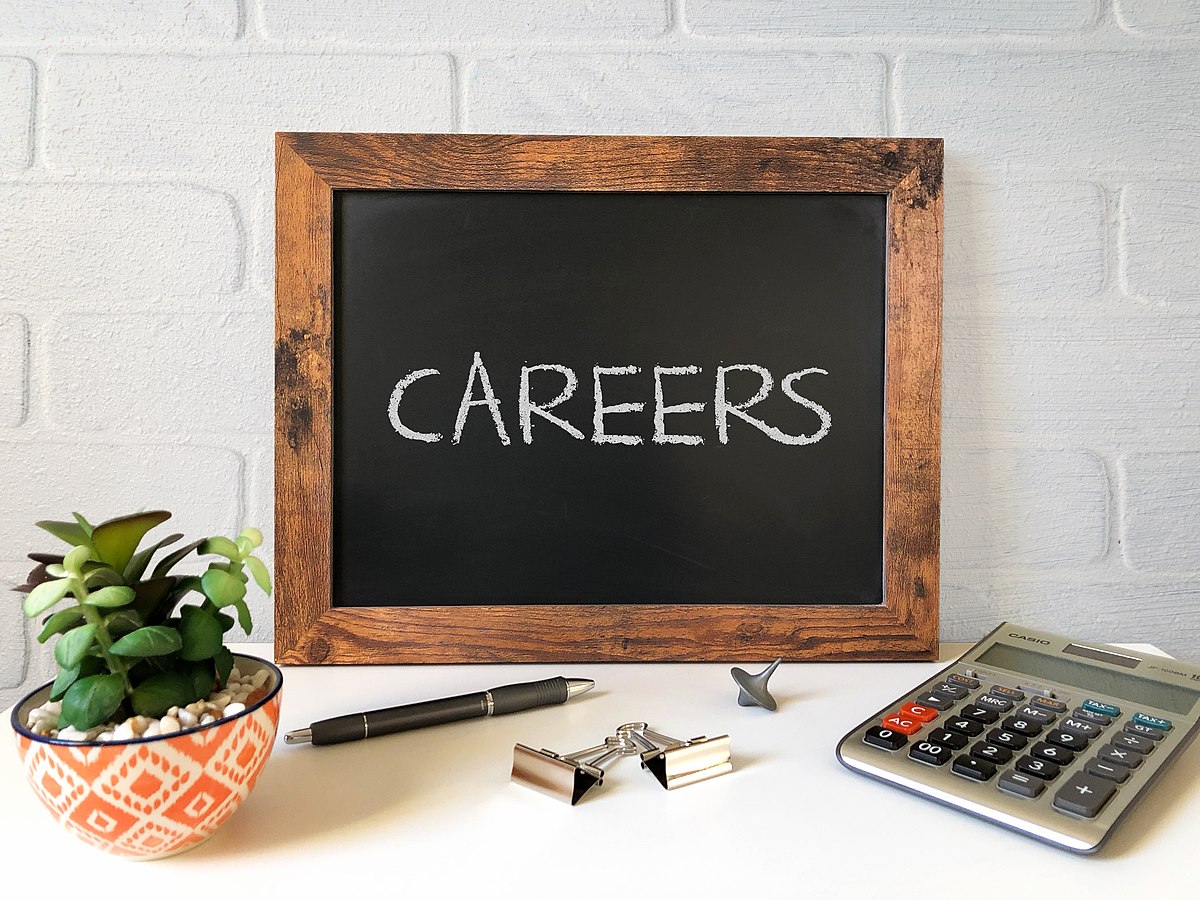 What do you ASPIRE to be or do?
What are your strengths?

Make a list of your strong points – the things you feel you excel in. 

Think about what you feel confident in doing; 
what you've been told you do well; 
what you're passionate about; 
activities you like to do when you're not doing schoolwork; 
what you think you're better at than a lot of people. A

All of these are clues to what your strengths are. Make a list of skills that you have. If you're having trouble thinking of any skills or strengths, ask a family member, friend, or teacher who knows you. 
 
This list can then focus on the types of work that you might find enjoyable. For example, if your best subject is Maths and you're strongly interested in finance and the economy, it makes sense to develop those interests and skills by following a career related to Economics or Finance. 

Play to your strengths!
What do you ASPIRE to be or do?
2. What do you want? What motivates you?

People have different motivations for going into their careers. 
Money
Desire to help people, and improve people's lives. 
Having a job that you find interesting; 
Working outdoors (or indoors); 
Having a job that doesn't take over your life; 
Doing a job that allows you to innovate and create new technologies, ideas or methods;
Having a job that involves communicating with lots of people (or very few people); 
Doing a job that is regarded as prestigious; 
Working in a sector that is beneficial for the environment; 
Having a job that is secure; 
Having a job that is 'hands on' (i.e. involves doing things with your hands and doesn't involve staring at a screen all day); 
Having a job that is intellectually challenging, being a leader, and so on. 

Think carefully about what your own priorities are.
What do you ASPIRE to be or do?
So what should I do next?

Talk to Miss Royal our Careers Co-ordinator, or a member of staff. 

You can always do some research, check out this website

National Careers Week

Ultimately don’t worry too much there’s lots of support around to help you, and if you are really unsure always choose something that you have a real interest in.

Happy National Careers Week